Kickoff Activity
Identify the parts of the trowel.
Describe some tasks that masons perform with a trowel.
Handle
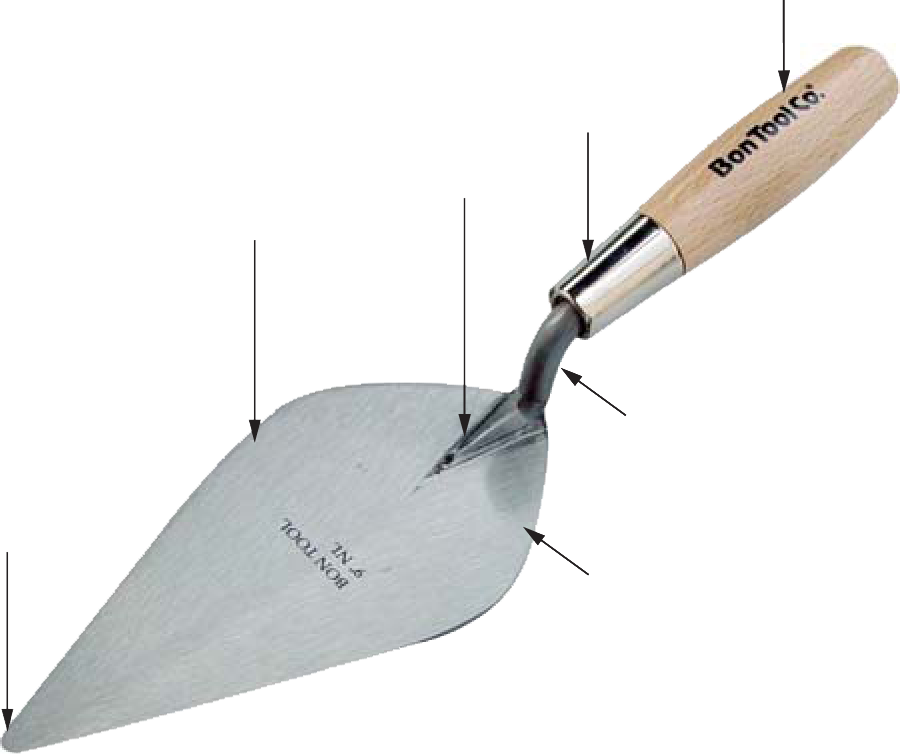 Ferrule
Frog
Blade
Shank
Point
or Toe
Heel
Masonry Tools and Equipment  28102-13
Section 1.0.0
Caring for Tools
Repair or replace defective tools and equipment immediately 
Clean tools and equipment that contact mortar or grout with a wire brush immediately after use 
Soak tools to be used again shortly in a bucket of water
Keep wood handles out of water
Masonry Tools and Equipment  28102-13
[Speaker Notes: Note: Explain that if mortar dries on a tool, it will harden and make the tool unusable.]
Section 1.0.0
Caring for Tools (continued)
Lightly coat tools not used often with oil
After cleaning, check that tool handles are secure and are damage-free 
Oil pivot joints and wood parts of tools
Sharpen dull or nicked blades and cutting edges
Masonry Tools and Equipment  28102-13
Section 1.1.0
Types of trowels
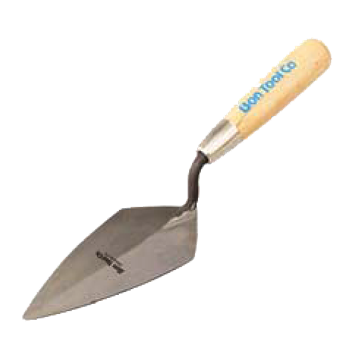 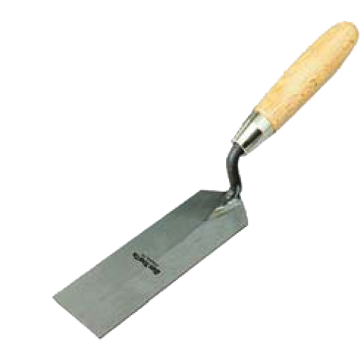 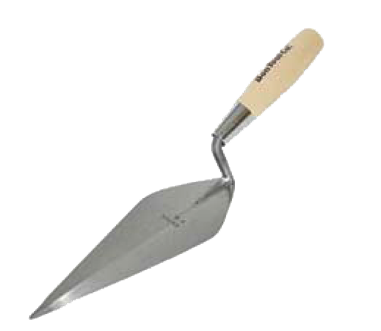 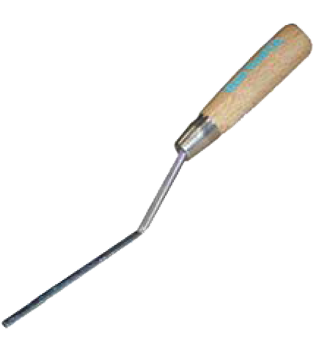 Tuckpointer
Brick
Pointing
Margin
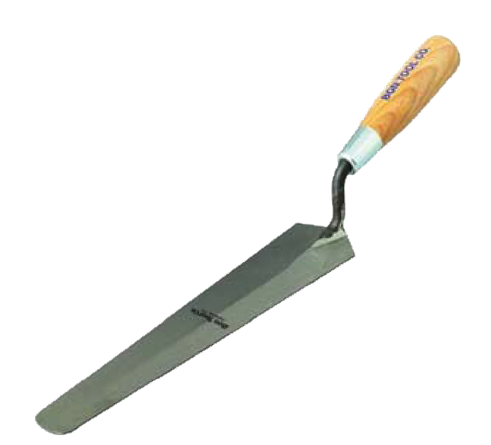 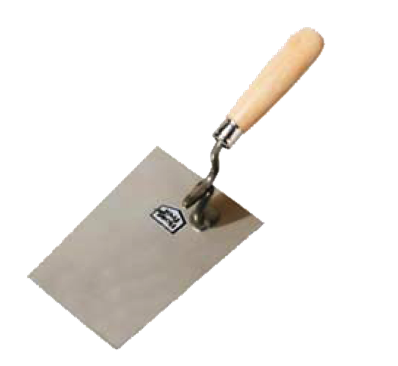 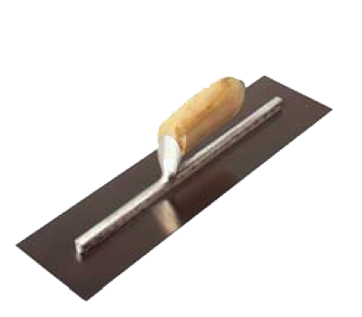 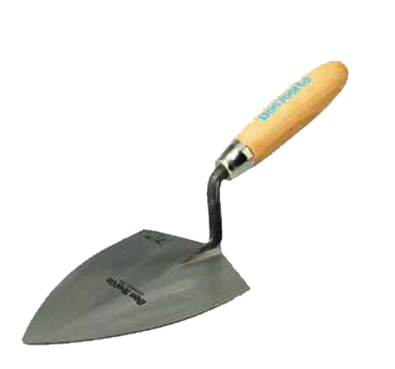 Parging
Duck Bill
Bucket
Tile-Setting
Masonry Tools and Equipment  28102-13
[Speaker Notes: Have trainees identify uses of each type of trowel. Point out that some of these trowels have specialized uses and are not used often, while others are particular to certain parts of the country.]
Section 1.3.1
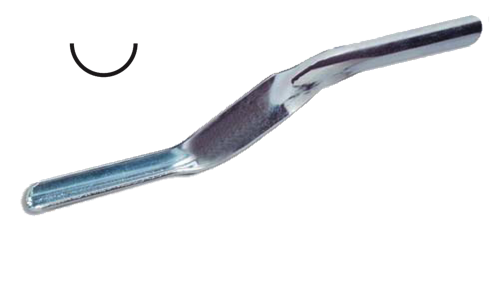 Simple Jointers
Used to compress and decrease surface water absorption 
Used for short verticaland head joints
Jointer profile determines joint appearance
End View
Convex Jointer
(Cupped Joint)
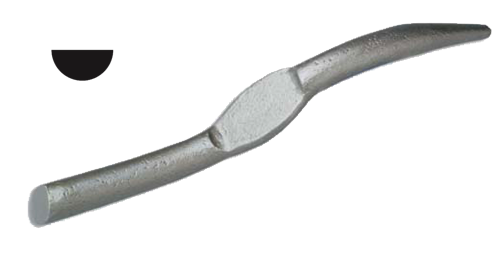 End View
Round Jointer
(Concave Joint)
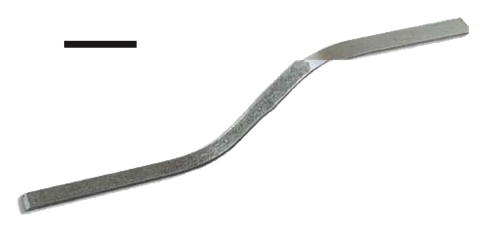 End View
Flat Jointer
(Flush or Raked Joint)
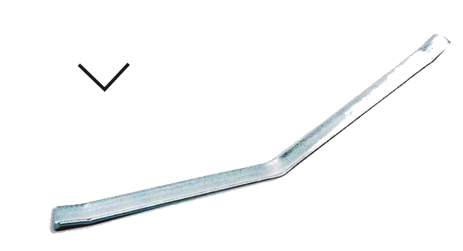 End View
V-Jointer
  (V Joint)
Masonry Tools and Equipment  28102-13
[Speaker Notes: Note: Explain that longer jointers with wooden handles, called sled runners, are used for the horizontal joints.]
Section 1.3.1
Tooled Mortar Joints
Created by jointers
Jointers compress mortar into joint
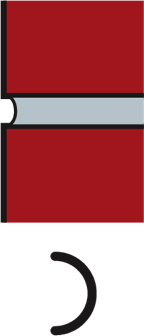 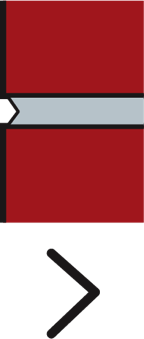 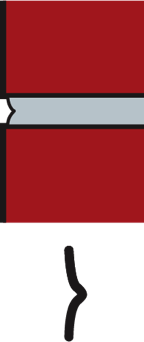 Concave
“V”
Grapevine
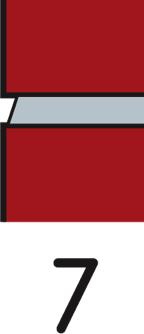 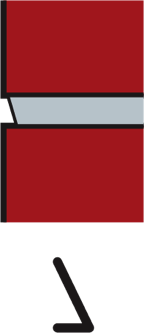 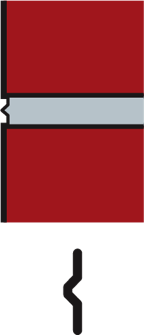 Weathered
Beaded
Struck
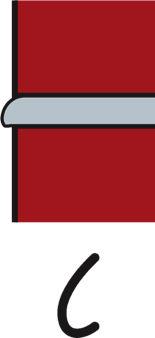 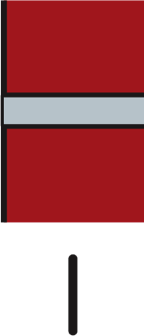 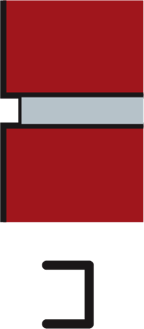 Flush
Raked
Extruded
Masonry Tools and Equipment  28102-13
[Speaker Notes: Note: Longer jointers with wooden handles are used for the horizontal joints.]
Section 1.4.0
Brick Tongs 
Carry brick without chipping or breaking them 
Usually consists of adjustable steel clamp with locking nut and handle 
Can be adjusted to hold 6 to 11 masonry units
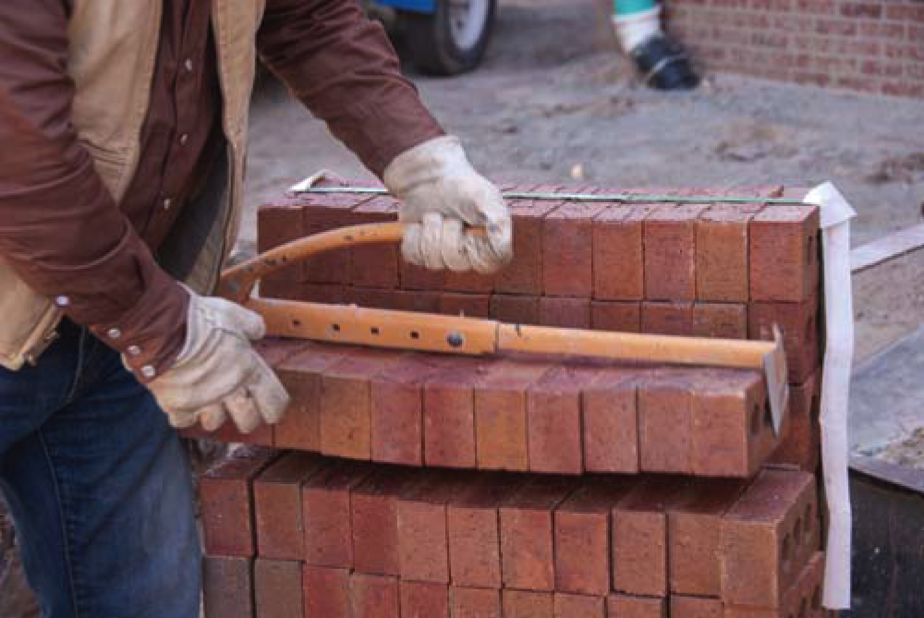 Masonry Tools and Equipment  28102-13
[Speaker Notes: Note: Explain that bricks can also be carried by a brick carrier, a steel rod that fits into the holes in the brick and is held upright.]
Section 1.4.0
Miscellaneous Masonry Tools
Bulk gun—used to add caulk to expansion joints
Bolt cutters—used to cut reinforcing wire or ties
Grout bag—used to apply grout between masonry units 
Pinch bar—used to pry out masonry units
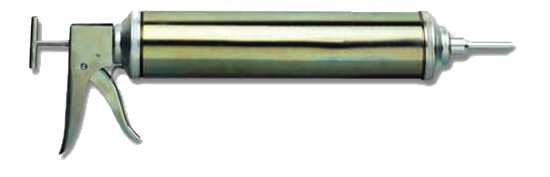 Bulk Gun
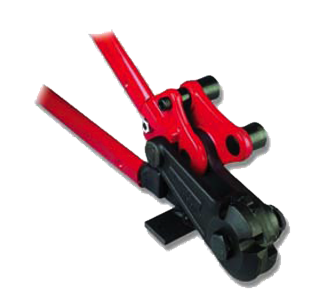 Bolt Cutters
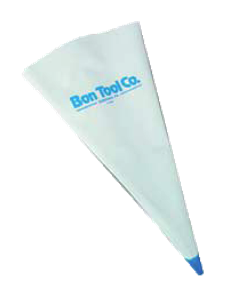 Grout Bag
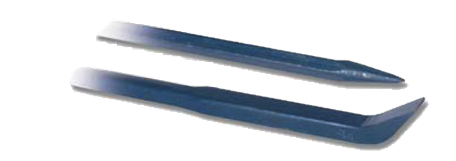 Pinch Bar
Masonry Tools and Equipment  28102-13
[Speaker Notes: Note: Have trainees note that a grout bag has a metal or plastic tip, and that the bag is squeezed to apply the grout.]
Section 2.1.0
Standard and oversize brick spacing rule
Used to lay out and space standard brick courses  
Shows course spacing for each joint size 
Modular spacing rule 
Based on a module of 4"
Can be used for block and brick
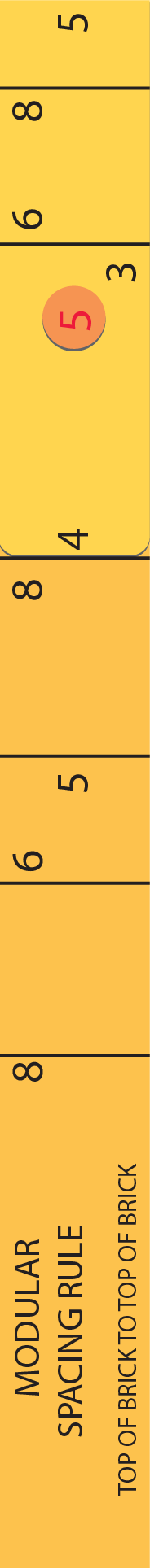 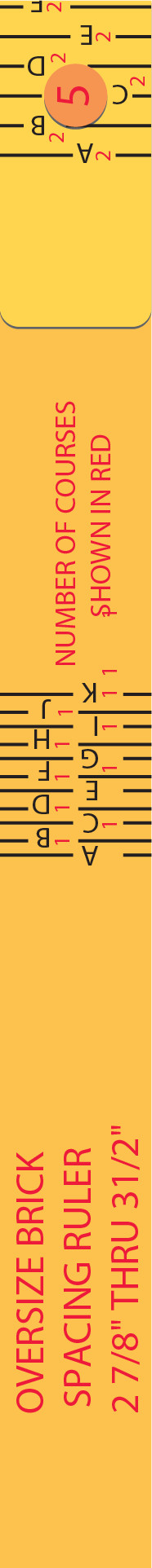 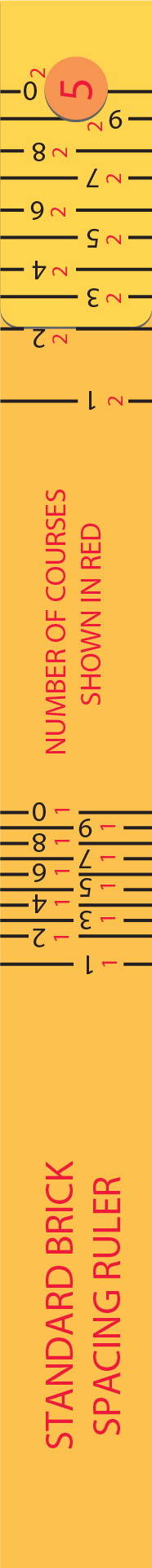 Standard Brick
 Spacing Rule
Oversize Brick
 Spacing Rule
Modular Brick
Spacing Rule
Masonry Tools and Equipment  28102-13
[Speaker Notes: Note: Explain that a brick spacing rule is useful for spacing mortar joints around door tops, window tops, and other uneven spaces.]
Section 4.0.0
Avoid Misuse of Tools
Do not:
Use trowels as hammers.
Hit a level.
Use hammers as chisels.
Use levels or trowels as pry bars.
Use broken or defective tools.
Cut reinforcement with hammers, chisels, or trowels.
Masonry Safety 28106-13
Section 4.1.0
Caring for Hand Tools
Always keep:
Mason’s hammers sharp and square.
Folding rules oiled.
Chisel blades sharp.
Chisel heads and blades free of burrs.
All tool handles tight.
Masonry Safety 28106-13
Section 2.2.0
Levels 
Can be used to plumb and level:  
Plumb line is vertical to Earth surface 
Level line is horizontal to Earth surface
Has an air bubble in a sealed vial filled with oil or alcohol 
When the bubble is centered between vial’s markers, object being checked is plumb or level
Masonry Tools and Equipment  28102-13
[Speaker Notes: Note: Point out that some levels have a double set of bubble vials. Discuss proper care of levels.]
Section 2.4.0
Mason’s Line
Guide for laying out masonry courses
Made of twisted or braided (preferred) nylon cord
Stretched tight between two fixed points, usually on wall corners
Methods of fastening lines in place:
Pins
Blocks
Stretchers
Masonry Tools and Equipment  28102-13
[Speaker Notes: Note: Explain that braided line is preferred because it does not sag as much as twisted line when it is pulled tight and also lasts longer.]
Section 2.4.0
Line Pins
Driven into a wall or structure
Mason’s line is stretched tightly between them
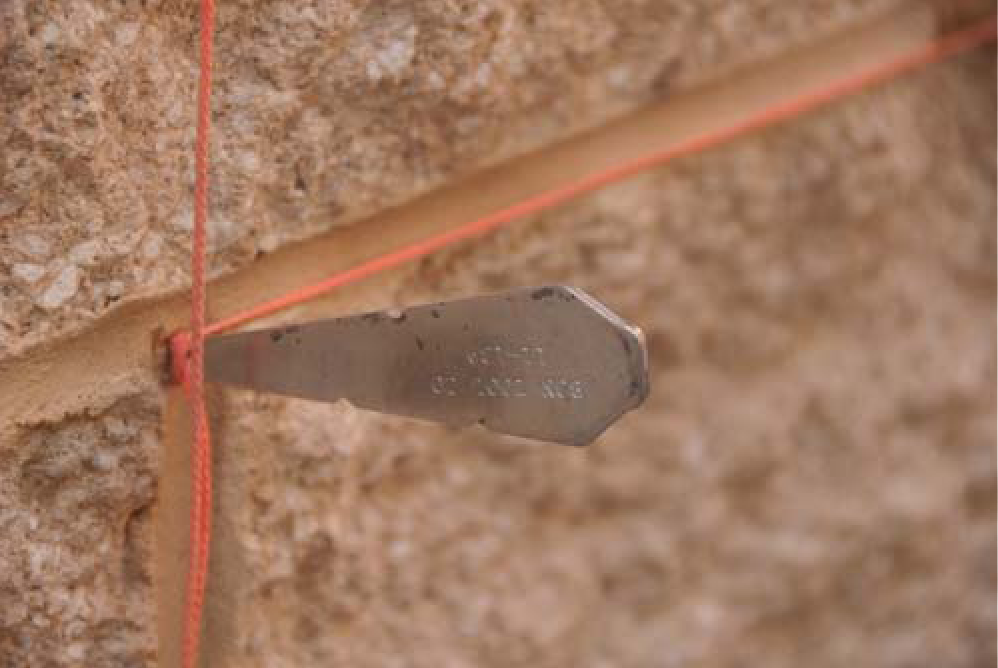 Masonry Tools and Equipment  28102-13
[Speaker Notes: Note: Explain that line pins leave holes, and the string has to be remeasured or retightened for each course.]
Section 2.4.0
Corner Blocks
Made of wood, plastic, or metal
Knotted line passes through slit in back of block
Line tension between two blocks holds them in place
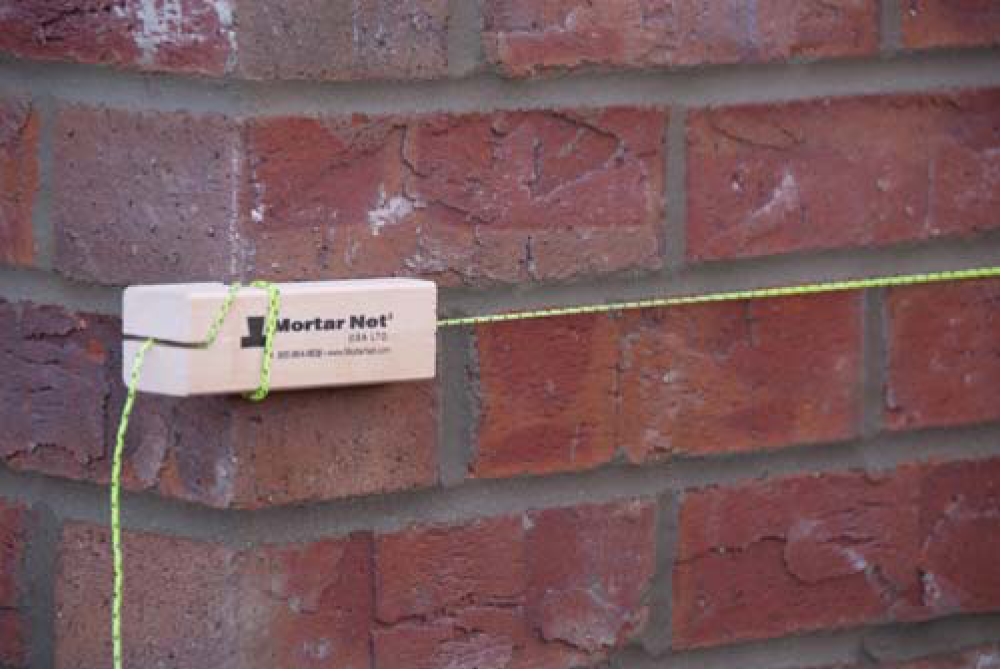 Masonry Tools and Equipment  28102-13
[Speaker Notes: Note: Discuss why blocks made of wood grips corners better that those made of plastic or metal.]
Section 2.4.0
Line Stretchers
Available in standard and adjustable sizes
Line tension holds them in place
Fit more snugly to the lead than corner blocks
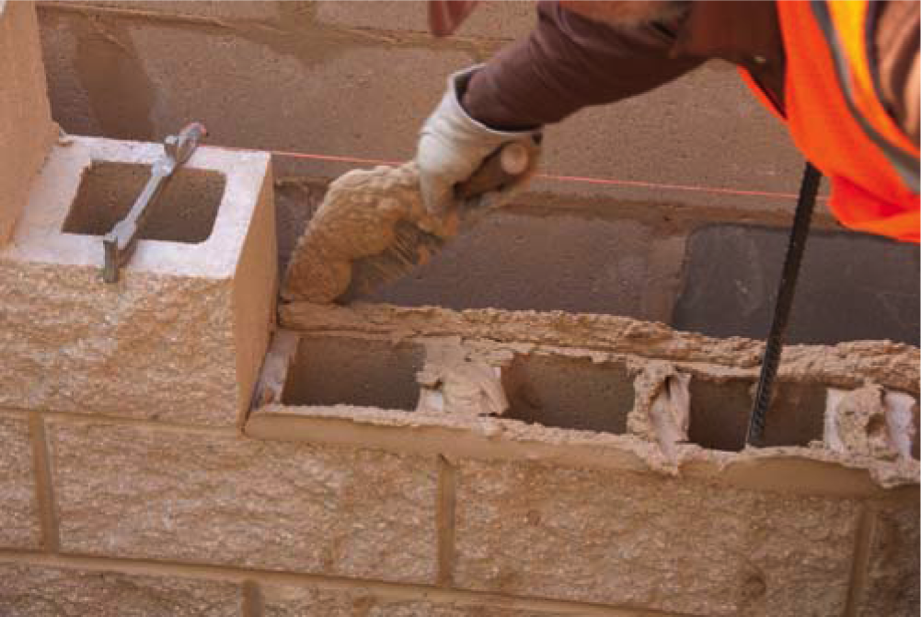 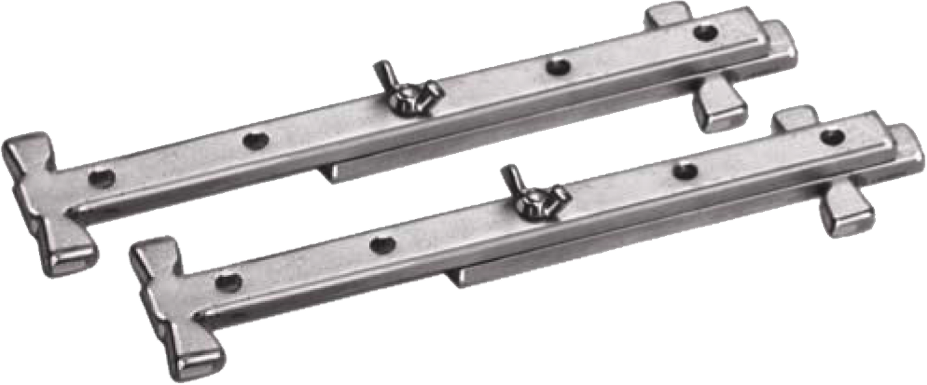 Masonry Tools and Equipment  28102-13
[Speaker Notes: Note: Point out that unlike pins, stretchers as well as blocks must have a corner to be held snugly against.]
Section 2.4.0
Line Trigs
Hold mason’s line in position and keep it from sagging
Line slips into trig; trig rests on a masonry unit
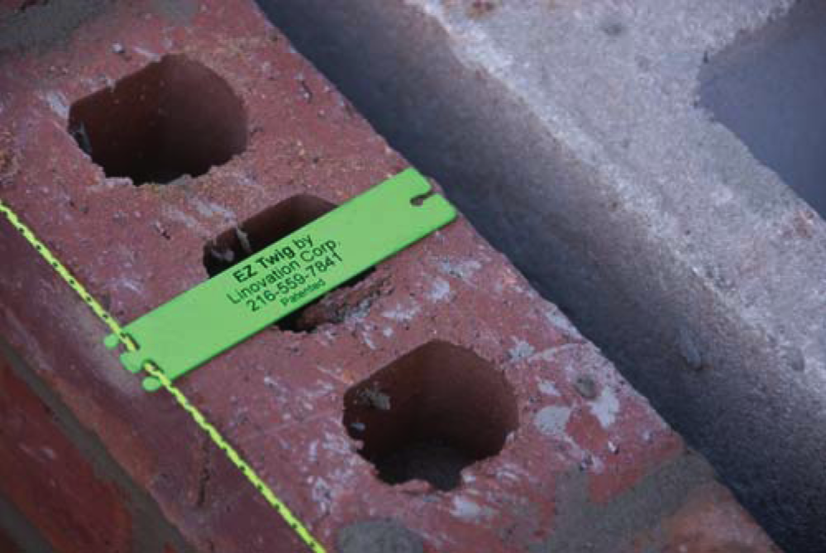 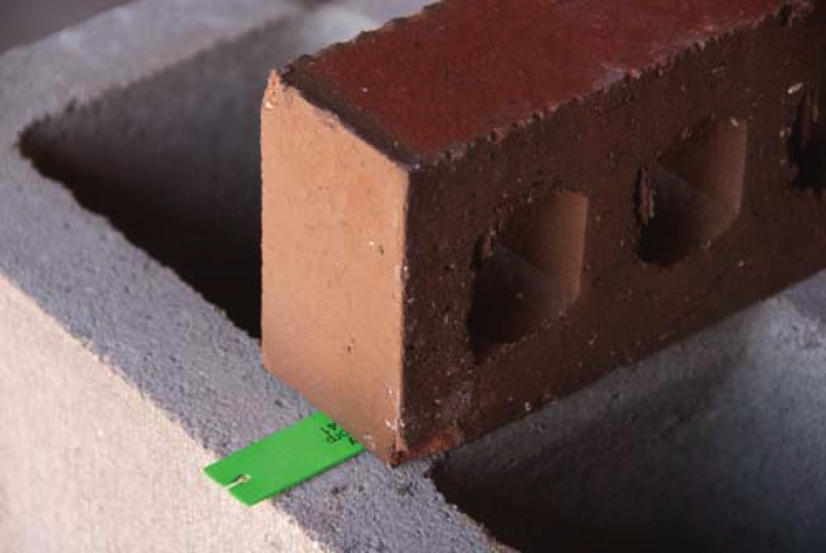 Masonry Tools and Equipment  28102-13